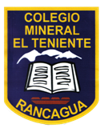 ¿Qué riesgos existen en las redes sociales?
Robo de identidad
Virus
Propiedad intelectual
Bullying/ciberbullying
Sexting
Pornografía infantil
Grooming
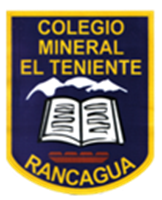 ¿Por qué es tan importante la privacidad en       las redes sociales?
La privacidad en internet es la única manera de poder controlar hacia adonde van nuestros datos más personales, tanto a nivel personal como a nivel laboral.
 El hecho de aceptar términos sin apenas haberlos leído o bien optar por dejar nuestros perfiles completamente públicos, hace que nuestros datos e información personal quede completamente accesible y, por tanto, pueda ser gravemente dañada.
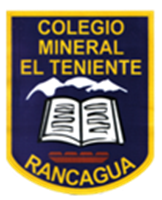 Lo que te recomendamos para usar de manera          segura las redes sociales es:
No tener siempre tu ubicación activada
No compartir fotografías íntimas, comprometedoras.
Revisar y actualizar los filtros de privacidad, para que tu perfil de redes sociales no sea público, sino que sea visible sólo para tus más allegados
No permitas que te etiqueten en todas las fotografías, para no aparecer en otros perfiles
No pongas absolutamente toda tu información, solo conceptos básicos que no te comprometan
Protege tu contraseña y no se la des a nadie
Lee la letra pequeña de todo lo que vayas a aceptar
No aceptes todas las solicitudes de contacte, se más selectivo
Cierra siempre tu sesión, para que no quede abierta en otro ordenador
Vigila con las aplicaciones que se conectan con Facebook, es una manera de compartir tu información personal casi de forma involuntaria